2017.10.09. hétfőreggeli áhítatGERENDÁSÁltalános Iskola
a PÓK és a MOLYLEPKE
„Legyetek józanok, vigyázzatok, mert ellenségetek, az ördög, mint ordító oroszlán jár szerte, keresve kit nyeljen el. Álljatok ellene a hitben szilárdan, tudván, hogy ugyanazok a szenvedések telnek be testvéreiteken e világban.”1Pt 5,8-9
Pók-pókháló
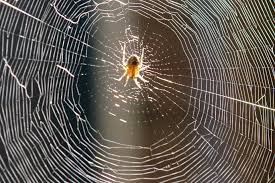 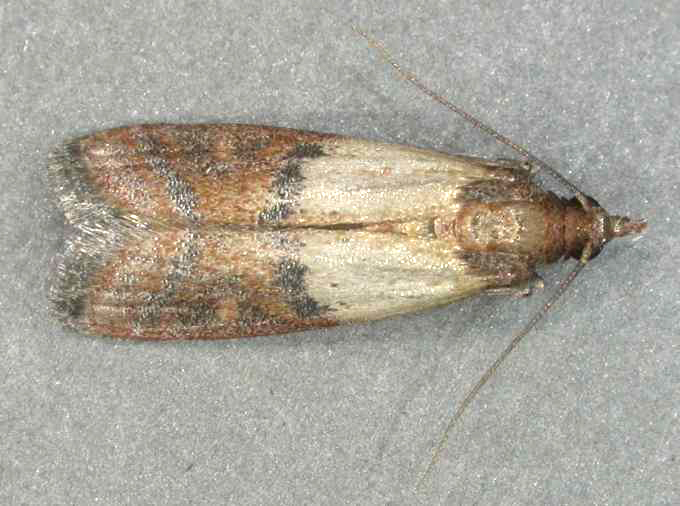 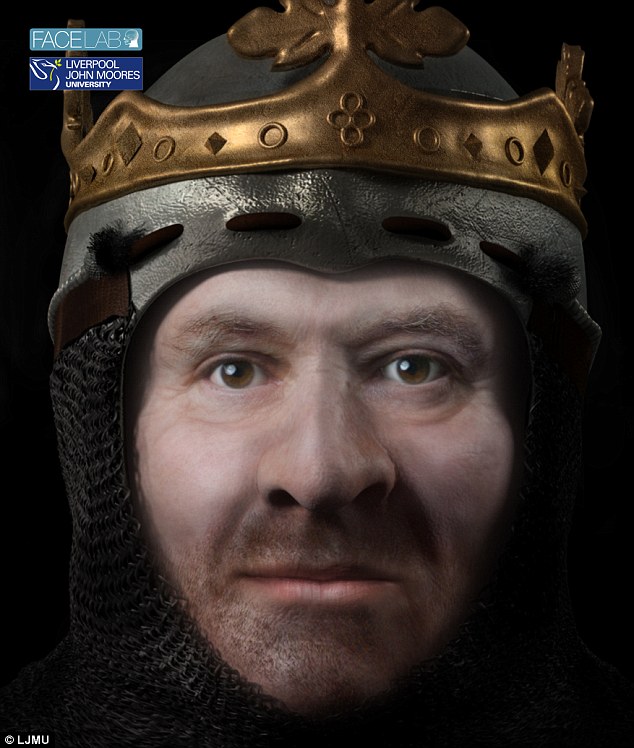 Robert Bruce
„Ha elsőre nem aratsz győzelmet, próbálkozz újra, újra és újra.”
Rm 8,37
A minden kegyelem Istene állítson helyre téged is, erősítsen meg, és tegyen rendíthetetlenné! Övé minden dicsőség és hatalom örökkön örökké! ÁMEN